TRƯỜNG TIỂU HỌC VÀ THCS ĐẠI CHÁNH
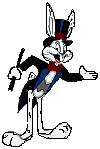 luyện từ và câu– Lớp 5C
bài: Tổng kết vốn từ
Bài 1: Tìm những từ đồng nghĩa và trái nghĩa với mỗi từ sau:
 Nhân hậu
 Trung thực
 Dũng cảm
 Cần cù
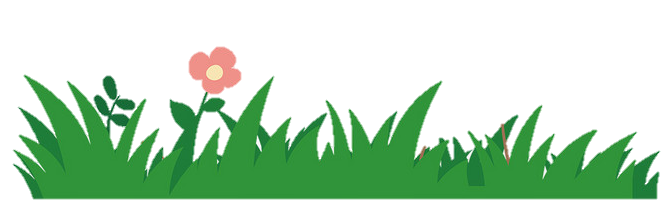 Bài 1: Tìm những từ đồng nghĩa và trái nghĩa với mỗi từ sau:
a) Nhân hậu
b)Trung thực
c) Dũng cảm
d) Cần cù
Bài 1: Tìm những từ đồng nghĩa và trái nghĩa với mỗi từ sau:
nhân ái, nhân từ, nhân đức, phúc hậu, đôn hậu,...
bất nhân, độc ác, bạc ác, tàn nhẫn, tàn bạo,hung bạo,....
a) Nhân hậu
Bài 1: Tìm những từ đồng nghĩa và trái nghĩa với mỗi từ sau:
nhân ái, nhân từ, nhân đức, phúc hậu, đôn hậu,...
bất nhân, độc ác, bạc ác, tàn nhẫn, tàn bạo,hung bạo,....
a) Nhân hậu
dối trá, gian dối, gian manh, gian xảo, giả dối, lừa dối, lừa đảo, lừa lọc,...
thành thực, thành thật, thẳng thắn, thật thà, chân thật, thật lòng,...
b) Trung thực
Bài 1: Tìm những từ đồng nghĩa và trái nghĩa với mỗi từ sau:
nhân ái, nhân từ, nhân đức, phúc hậu, đôn hậu,...
bất nhân, độc ác, bạc ác, tàn nhẫn, tàn bạo,hung bạo,....
a) Nhân hậu
dối trá, gian dối, gian manh, gian xảo, giả dối, lừa dối, lừa đảo, lừa lọc,...
thành thực, thành thật, thẳng thắn, thật thà, chân thật, thật lòng,...
b) Trung thực
anh dũng, mạnh bạo, bạo dạn, gan dạ, dám nghĩ dám làm,.....
hèn nhát, nhút nhát, hèn yếu, bạc nhược, nhu nhược, .....
c) Dũng cảm
Bài 1: Tìm những từ đồng nghĩa và trái nghĩa với mỗi từ sau:
nhân ái, nhân từ, nhân đức, phúc hậu, đôn hậu,...
bất nhân, độc ác, bạc ác, tàn nhẫn, tàn bạo,hung bạo,....
a) Nhân hậu
thành thực, thành thật, thẳng thắn, thật thà, chân thật, thật lòng,...
hèn nhát, nhút nhát, hèn yếu, bạc nhược, nhu nhược, .....
b) Trung thực
anh dũng, mạnh bạo, bạo dạn, gan dạ, dám nghĩ dám làm,.....
dối trá, gian dối, gian manh, gian xảo, giả dối, lừa dối, lừa đảo, lừa lọc,...
c) Dũng cảm
chăm chỉ, chuyên cần, chịu khó, siêng năng, tần tảo, chịu thương, .....
lười biếng, lười nhác, biếng nhác, đại lãn,...
d) Cần cù
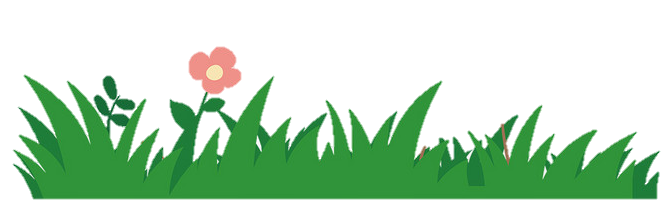 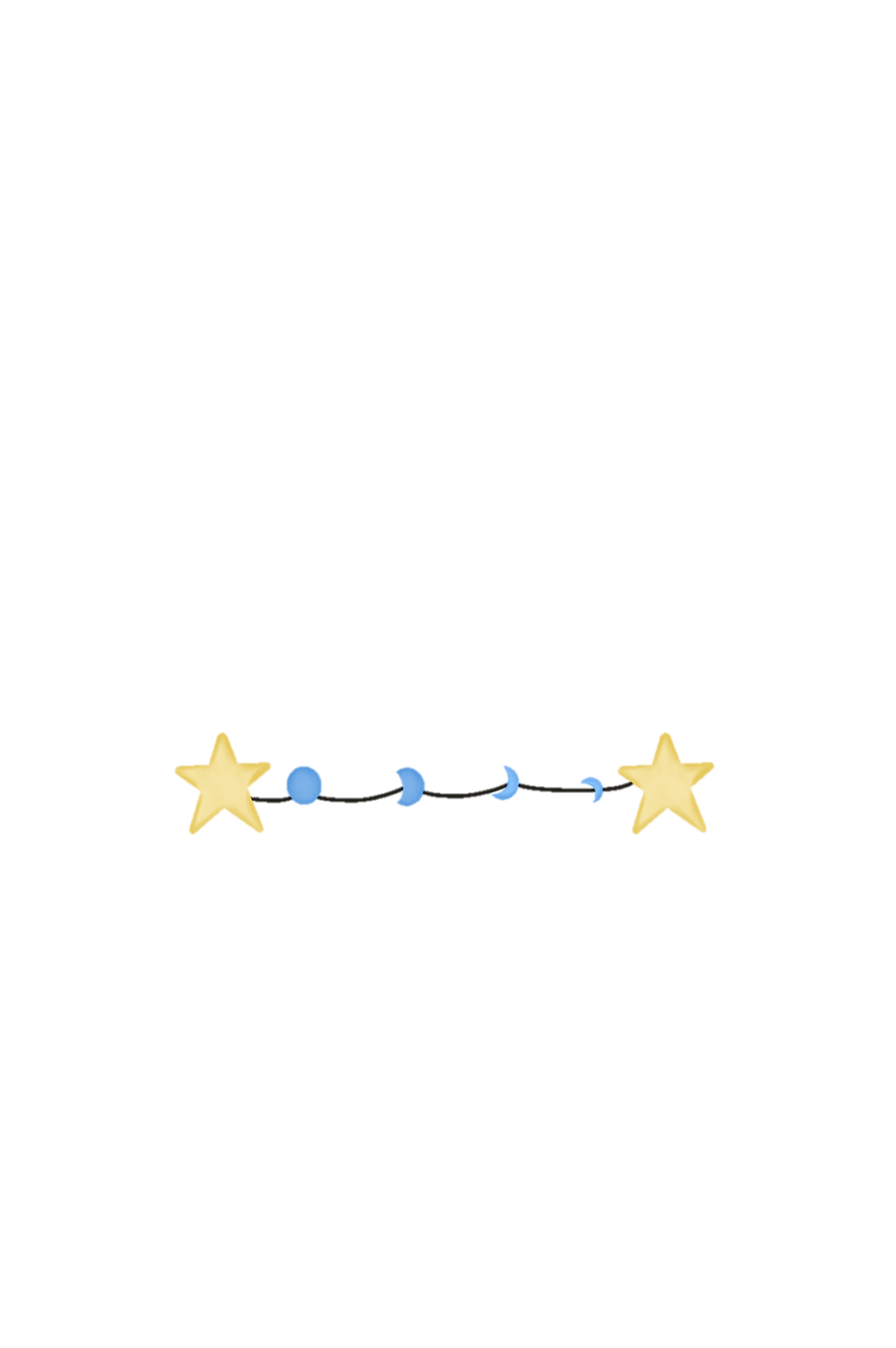 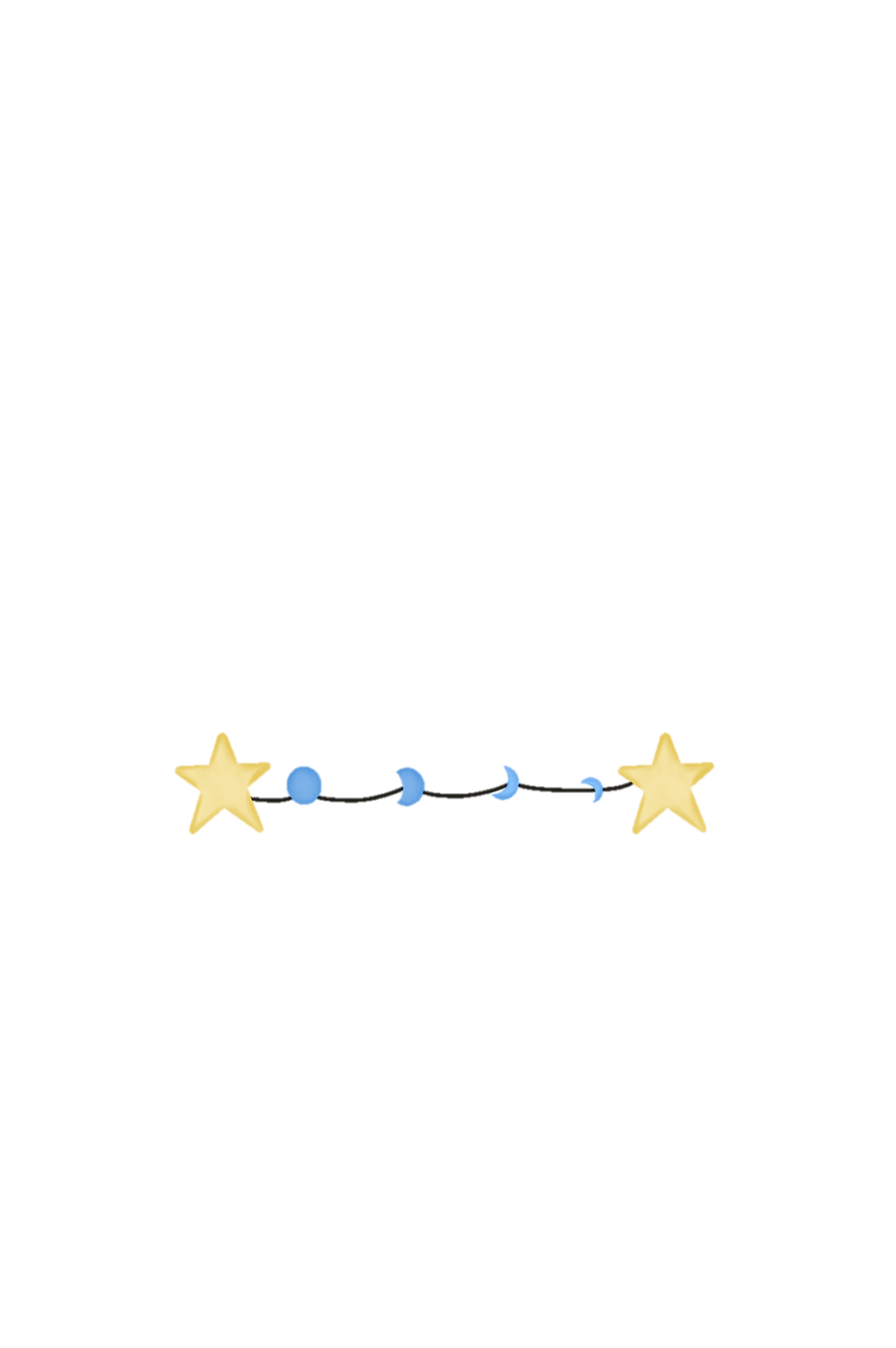 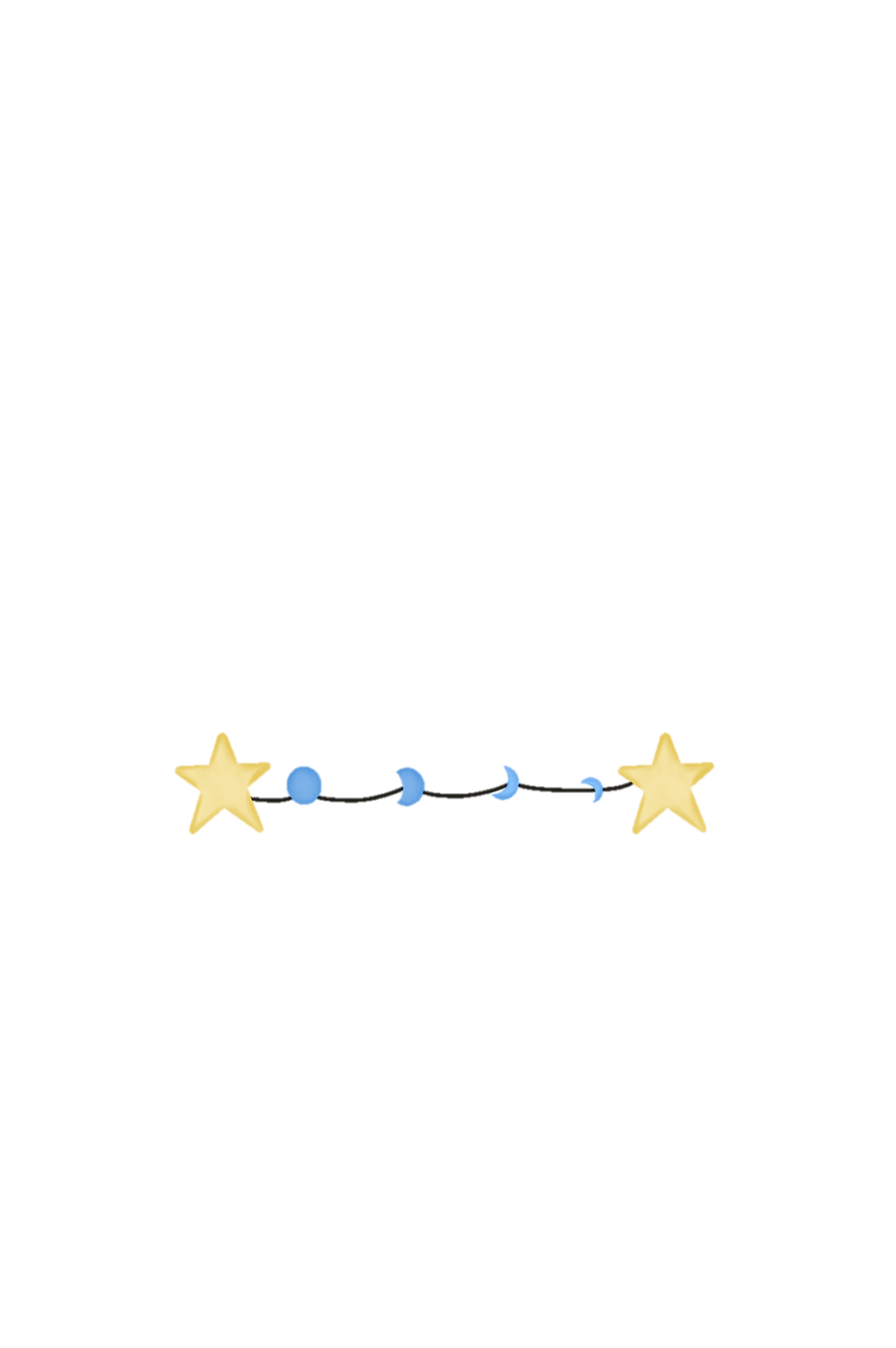 Theo em thì chị Thúy và em Nga có tính tình như thế nào ?
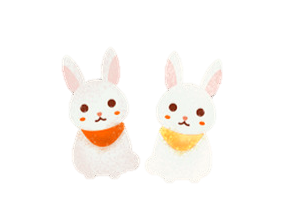 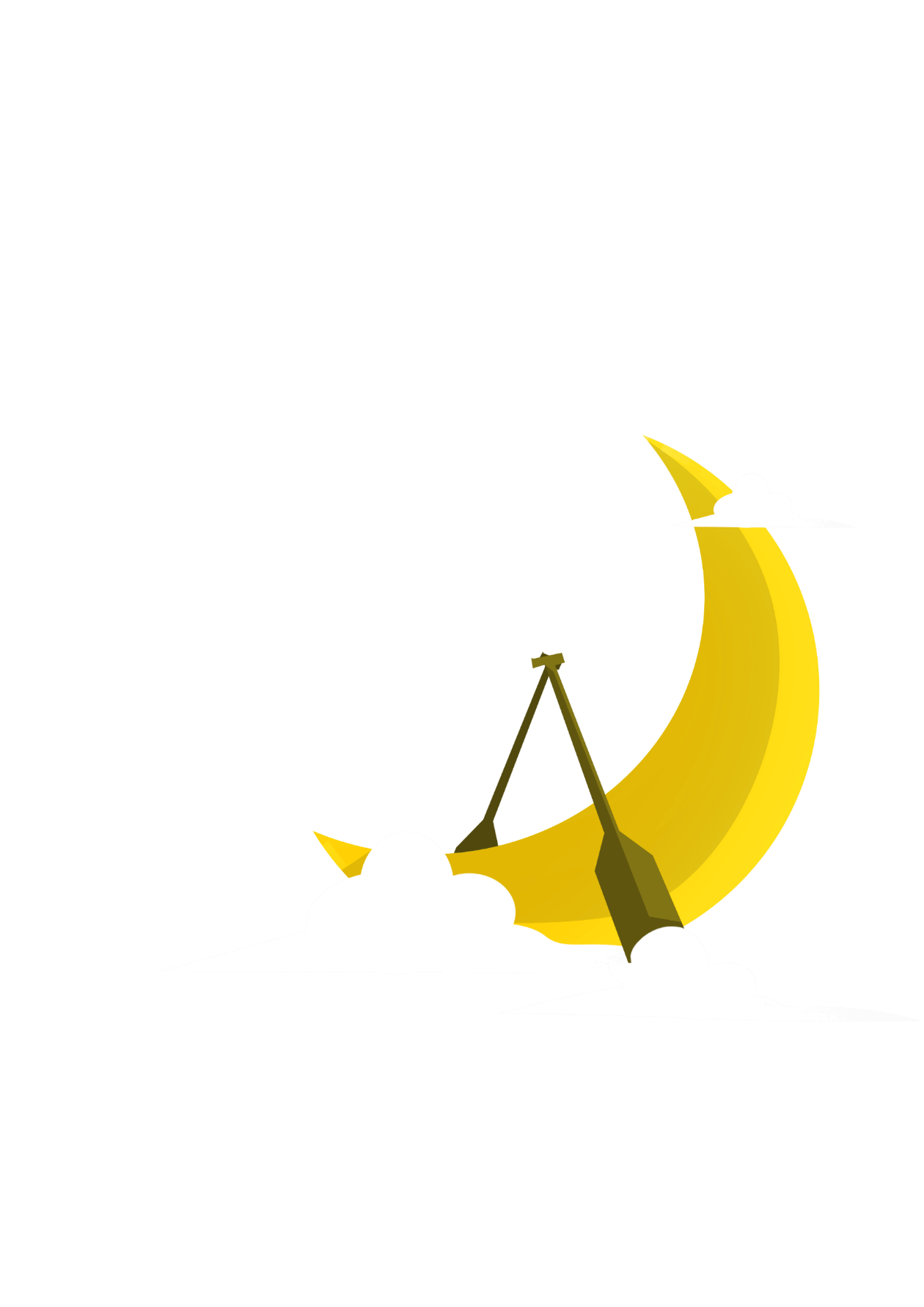 Chị Thúy siêng năng, cần cù còn em Nga thì lười biếng.
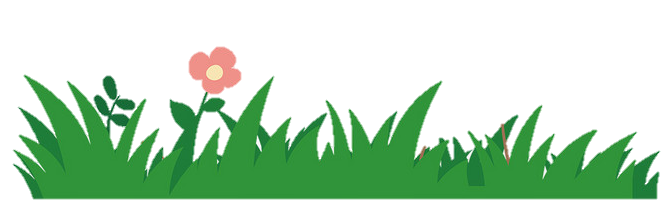 Bài 1: Tìm những từ đồng nghĩa và trái nghĩa với mỗi từ sau:
nhân ái, nhân từ, nhân đức, phúc hậu, đôn hậu,...
bất nhân, độc ác, bạc ác, tàn nhẫn, tàn bạo,hung bạo,....
a) Nhân hậu
hèn nhát, nhút nhát, hèn yếu, bạc nhược, nhu nhược, .....
thành thực, thành thật, thẳng thắn, thật thà, chân thật, thật lòng,...
b) Trung thực
anh dũng, mạnh bạo, bạo dạn, gan dạ, dám nghĩ dám làm,.....
dối trá, gian dối, gian manh, gian xảo, giả dối, lừa dối, lừa đảo, lừa lọc,...
c) Dũng cảm
chăm chỉ, chuyên cần, chịu khó, siêng năng, tần tảo, chịu thương, .....
lười biếng, lười nhác, biếng nhác, đại lãn,...
d) Cần cù
Bài 2. Cô Chấm trong bài văn sau là người có tính cách như thế nào?
         Nêu những chi tiết và hình ảnh minh họa cho nhận xét của em.
Cô Chấm
       Chấm không phải là cô con gái đẹp, nhưng là người mà ai đã gặp thì không thể lẫn lộn với bất cứ một người nào khác.
       Đôi mắt Chấm đã định nhìn ai thì dám nhìn thẳng, dù người ấy nhìn lại mình, dù người ấy là con trai. Nghĩ thế nào, Chấm dám nói thế. Bình điểm ở tổ, ai làm hơn, làm kém, người khác đắn đo, quanh quanh mãi chưa dám nói ra, Chấm nói ngay cho mà xem, nói thẳng băng và còn nói đáng mấy điểm nữa. Đối với mình cũng vậy, Chấm có hôm dám nhận hơn người khác bốn năm điểm. Được cái thẳng như thế nhưng không ai giận, vì người ta biết trong bụng Chấm không có gì độc địa bao giờ.
      Chấm cứ như một cây xương rồng. Cây xương rồng chặt ngang chặt dọc, chỉ cần cắm nó xuống đất, đất cằn cũng được, nó sẽ sống và sẽ lớn lên. Chấm thì cần cơm và lao động để sống. Chấm ăn rất khỏe, không có thức ăn cũng được. Những bữa Chấm về muộn, bà Am thương con làm nhiều, để phần dư thức ăn, Chấm cũng chỉ ăn như thường, còn bao nhiêu để cuối bữa ăn vã. Chấm hay làm thực sự, đó là một nhu cầu của sự sống, không làm chân tay nó bứt rứt làm sao ấy. Tết Nguyên đán, Chấm ra đồng từ sớm mồng hai, dẫu có bắt ở nhà cũng không được.
      Chấm không đua đòi may mặc. Mùa hè một áo cánh nâu. Mùa đông rét mấy cũng chỉ hai áo cánh nâu. Chấm mộc mạc như hòn đất. Hòn đất ấy bầu bạn với nắng với mưa để cho cây lúa mọc lên hết vụ này qua vụ khác, hết năm này qua năm khác.
       Nhưng cô con gái có bề ngoài rắn rỏi là thế lại là người hay nghĩ ngợi, dễ cảm thương. Có bữa đi xem phim, những cảnh ngộ trong phim làm Chấm khóc gần suốt buổi. Đêm ấy ngủ, trong giấc mơ, Chấm lại khóc mất bao nhiêu nước mắt.
Bài 2: Cô Chấm trong bài văn sau là người có tính cách như thế nào?
 Nêu những chi tiết và hình ảnh minh họa cho nhận xét của em.
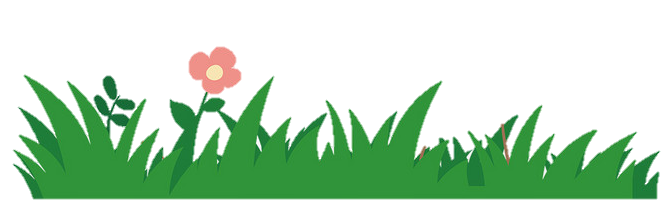 Nối ý ở cột A với ý ở cột B sao cho phù hợp.
A
B
chăm chỉ
thẳng  thắn, trung thực
Đoạn 1
giản dị
Đoạn 3
giàu tình cảm
Đoạn 4
Đoạn 2
Nối ý ở cột A với ý ở cột B sao cho phù hợp.
A
B
chăm chỉ
thẳng  thắn, trung thực
Đoạn 1
giản dị
Đoạn 3
giàu tình cảm
Đoạn 4
Đoạn 2
Bài 2: Cô Chấm trong bài văn sau là người có tính cách như thế nào?
Nêu những chi tiết và hình ảnh minh họa cho nhận xét của em.
Cô Chấm có tính cách:
 Trung thực, thẳng thắn
 Chăm chỉ
 Giản dị
 Giàu tình cảm, dễ xúc động
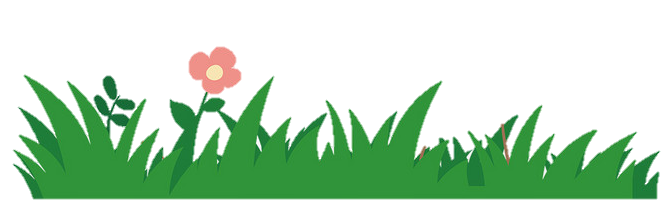 Đôi mắt Chấm đã định nhìn ai thì dám nhìn thẳng, dù người ấy nhìn lại mình, dù người ấy là con trai. Nghĩ thế nào, Chấm dám nói thế. Bình điểm ở tổ, ai làm hơn, làm kém, người khác đắn đo, quanh quanh mãi chưa dám nói ra, Chấm nói ngay cho mà xem, nói thẳng băng và còn nói đáng mấy điểm nữa. Đối với mình cũng vậy, Chấm có hôm dám nhận hơn người khác bốn năm điểm. Được cái thẳng như thế nhưng không ai giận, vì người ta biết trong bụng Chấm không có gì độc địa bao giờ.
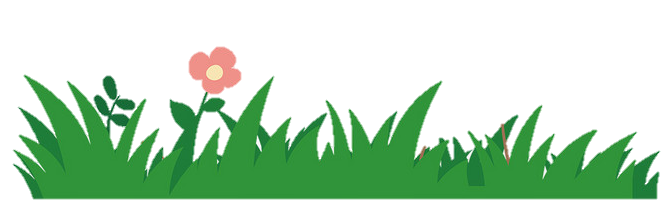 Bài 2: Cô Chấm trong bài văn sau là người có tính cách như thế nào?
Nêu những chi tiết và hình ảnh minh họa cho nhận xét của em.
Trung thực, thẳng thắn
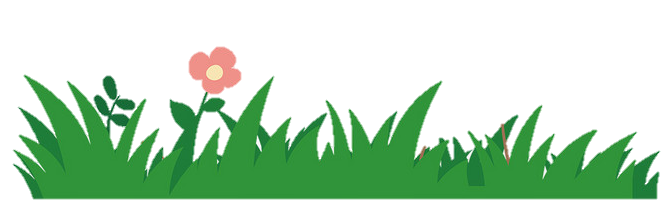 Chấm cứ như một cây xương rồng. Cây xương rồng chặt ngang chặt dọc, chỉ cần cắm nó xuống đất, đất cằn cũng được, nó sẽ sống và sẽ lớn lên. Chấm thì cần cơm và lao động để sống. Chấm ăn rất khỏe, không có thức ăn cũng được. Những bữa Chấm về muộn, bà Am thương con làm nhiều, để phần dư thức ăn, Chấm cũng chỉ ăn như thường, còn bao nhiêu để cuối bữa ăn vã. Chấm hay làm thực sự, đó là một nhu cầu của sự sống, không làm chân tay nó bứt rứt làm sao ấy. Tết Nguyên đán, Chấm ra đồng từ sớm mồng hai, dẫu có bắt ở nhà cũng không được.
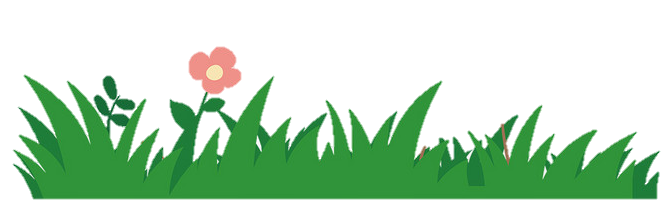 Chọn những ý đúng với tính cách chăm chỉ của cô Chấm.
a. Chấm cần cơm và lao động để sống.
b. Chấm như một cây xương rồng
c. Chấm hay làm… không làm chân tay nó bứt rứt.
d. Tết Nguyên đán, Chấm ra đồng từ sớm mùng hai, bắt ở nhà cũng không được.
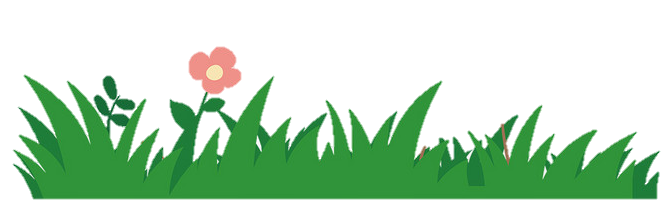 Bài 2: Cô Chấm trong bài văn sau là người có tính cách như thế nào?
Nêu những chi tiết và hình ảnh minh họa cho nhận xét của em.
- Chấm thì cần cơm và lao động để sống. 
 Chấm hay làm, …. không làm chân tay nó bứt rứt. 
Tết Nguyên đán, Chấm ra đồng từ sớm mồng hai, dẫu có bắt ở nhà cũng không được.
Chăm chỉ
Chấm không đua đòi may mặc. Mùa hè một áo cánh nâu. Mùa đông rét mấy cũng chỉ hai áo cánh nâu. Chấm mộc mạc như hòn đất. Hòn đất ấy bầu bạn với nắng với mưa để cho cây lúa mọc lên hết vụ này qua vụ khác, hết năm này qua năm khác.
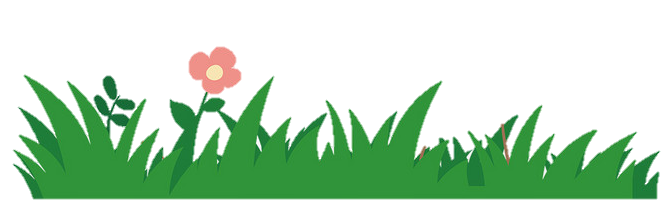 Bài 2: Cô Chấm trong bài văn sau là người có tính cách như thế nào?
Nêu những chi tiết và hình ảnh minh họa cho nhận xét của em.
Giản dị
Nhưng cô con gái có bề ngoài rắn rỏi là thế lại là người hay nghĩ ngợi, dễ cảm thương. Có bữa đi xem phim, những cảnh ngộ trong phim làm Chấm khóc gần suốt buổi. Đêm ấy ngủ, trong giấc mơ, Chấm lại khóc mất bao nhiêu nước mắt.
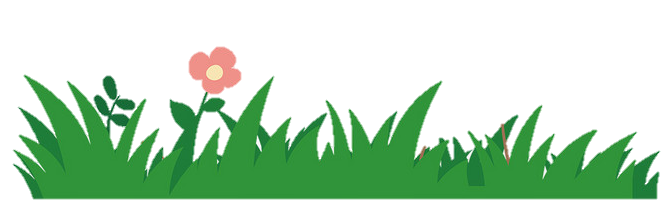 Bài 2: Cô Chấm trong bài văn sau là người có tính cách như thế nào?
Nêu những chi tiết và hình ảnh minh họa cho nhận xét của em.
Bài 2: Cô Chấm trong bài văn sau là người có tính cách như thế nào?
Nêu những chi tiết và hình ảnh minh họa cho nhận xét của em.